The Electric Motor
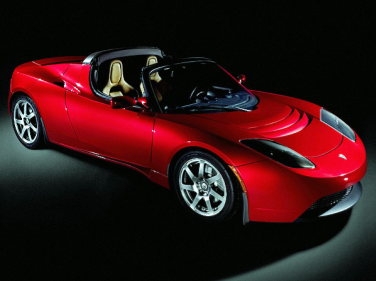 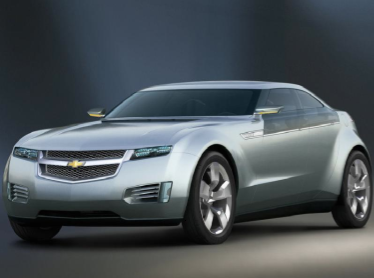 Lesson 6
Objectives
explain, quantitatively, the effect of an external magnetic field on a current-carrying conductor.
describe, qualitatively, the effects of moving a conductor in an external magnetic field, in terms of moving charges in a magnetic field.
Diploma Question Alert!
Diploma Question Alert!
Diploma Question Alert!
Diploma Question Alert!
Current Carrying Wires
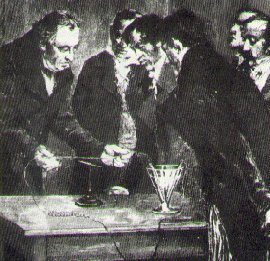 Recall Hans Christian Oersted‘s discovery:
"A current carrying wire produces a magnetic field!"
We can determine the direction of this B-field using the first LHR:
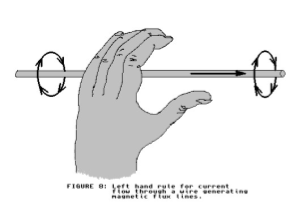 Force…
We have also seen that charged particles placed in an external magnetic field experience a magnetic force:
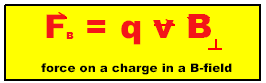 Force in a Current Carrying Wire
A current carrying wire placed in an external magnetic field experiences a magnetic force, just like a point charge.
The direction of the force can be found by using the 3rd LHR.
The magnitude of the force can be found using the equation:
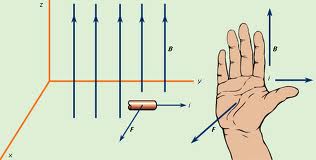 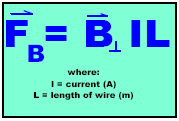 The discovery of this force led to many important inventions such as:
The Electric Motor


The Galvanometer
The Electric Motor
Oersted's discovery that a current carrying wire can experience a force in a B-field interested another giant in the world of science: Michael Faraday.
Faraday built a simple motor out of a current carrying wire suspended in a pool of mercury containing a magnet
This acted as a forerunner for other modern electric motors
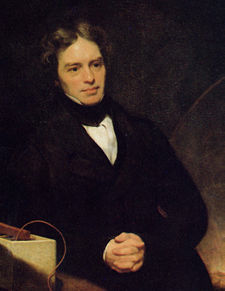 Building a Simple Motor
Building a motor
Workings of an Electric Motor
Made of 4 main parts:
1. Magnetic Field
2. Armature/Rotor
3. Brushes
4. Split Ring/Commutator
*Note: this diagram uses conventional current, so you will need to use your 3rd RHR to analyze it.
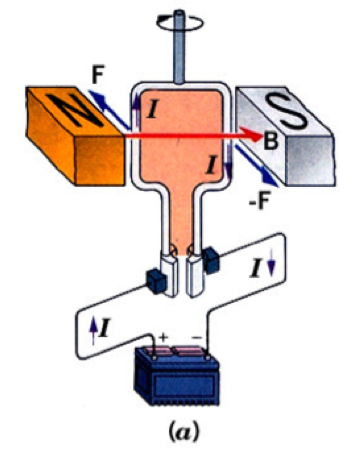 1. The Magnetic Field
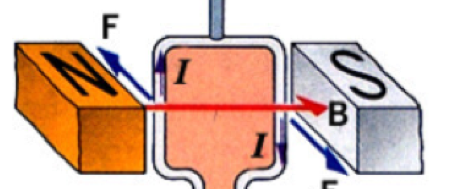 All electric motors need an external magnetic field provided by a permanent magnet
The magnet and the apparatus holding it is sometimes called the stator
2. The Armature/Rotor
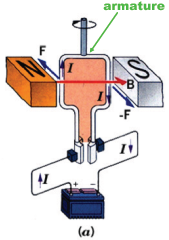 A loop of current carrying wire 
often more than one loop to increase the overall force
The direction of the force can be found using the 3rd *HR
The loop is attached to the payload (what you want to spin...)
3. Brushes and 4. Split Ring/Commutator
In order for the motor to keep spinning, the direction of the current must reverse every half-rotation
The split ring contains a gap that momentarily breaks the circuit before allowing current to reverse
The brushes provide a contact point between the armature and the split ring
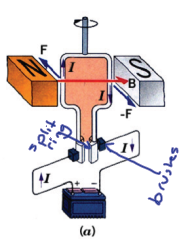 http://www.youtube.com/watch?v=FjNnRyLexNM&feature=related
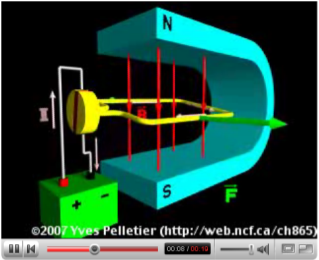 http://www.youtube.com/watch?v=Xi7o8cMPI0E&NR=1